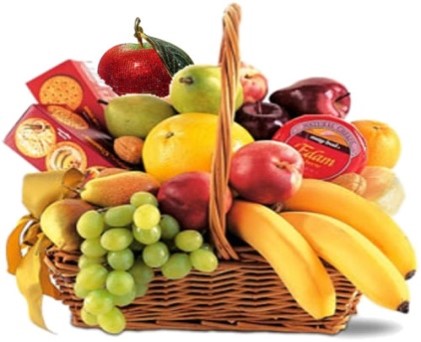 Секреты
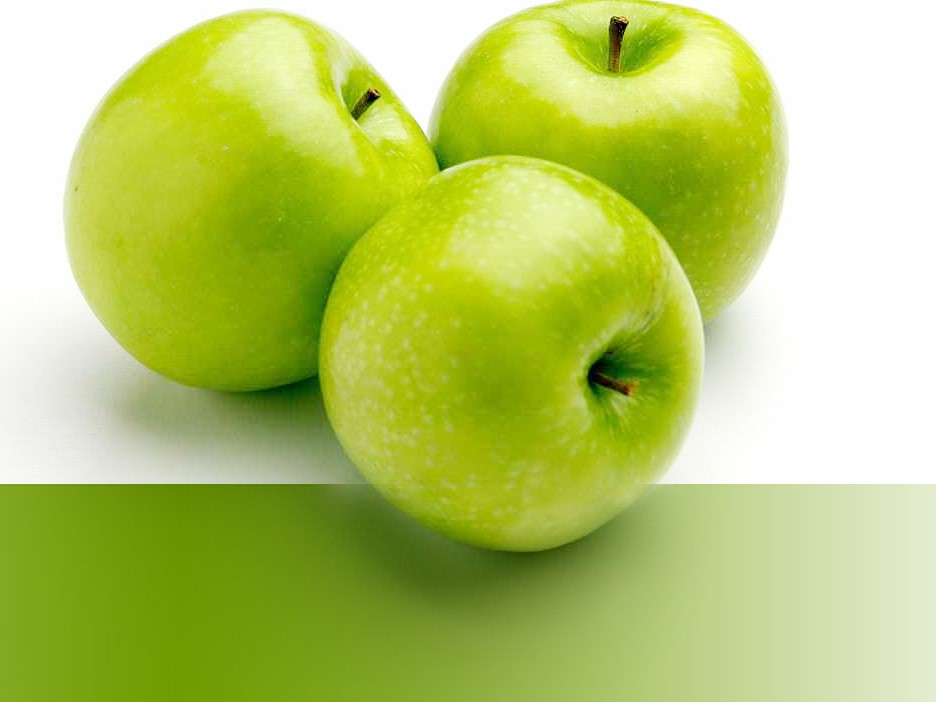 здорового питания
«Мы едим, чтобы жить,
 а не живем для того, чтобы есть»
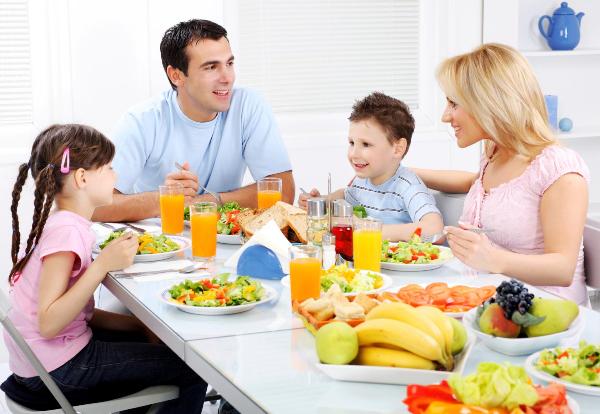 Секреты здорового питания
Секрет первый – «Умеренность»!
Переедание приводит к ожирению!
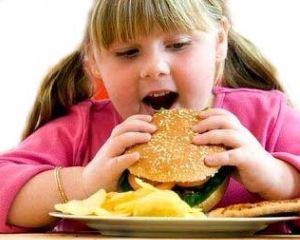 Секрет второй– «Своевременность»!
Режим питания
Секрет  третий–«Разнообразие»!
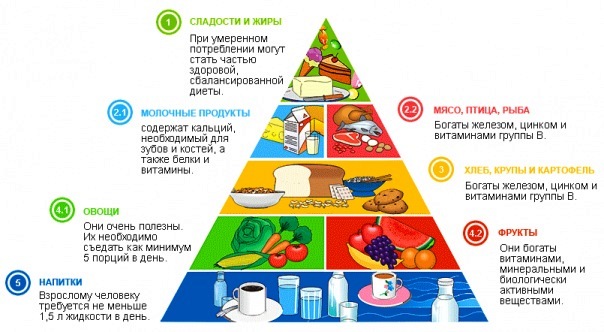 5%
20%
35%
40%
Загадки
Если простоквашу слегка подогреть, то получится продукт, который  помогает   нашему скелету -  это …

Если в горячую духовку поставить прокисшее молоко,  то получится - …
«От него здоровье, сила, и румяность щек всегда, 
 Белое, а не белило, жидкое, а не вода» -  …

Если молоко поставить на сутки в теплое место, оно прокиснет и    образуется, очень       полезный продут для желудка -   это …
Вредные советы
«Старайся питаться однообразной пищей». 
«Больше ешь булочек, сладостей». 
«Гораздо вреднее овощи и фрукты».
«Утром, никогда не завтракай». 
«Ужинай за две минуты до сна, лучше прямо в постели».
Крепкого здоровья вам и вашим близким!
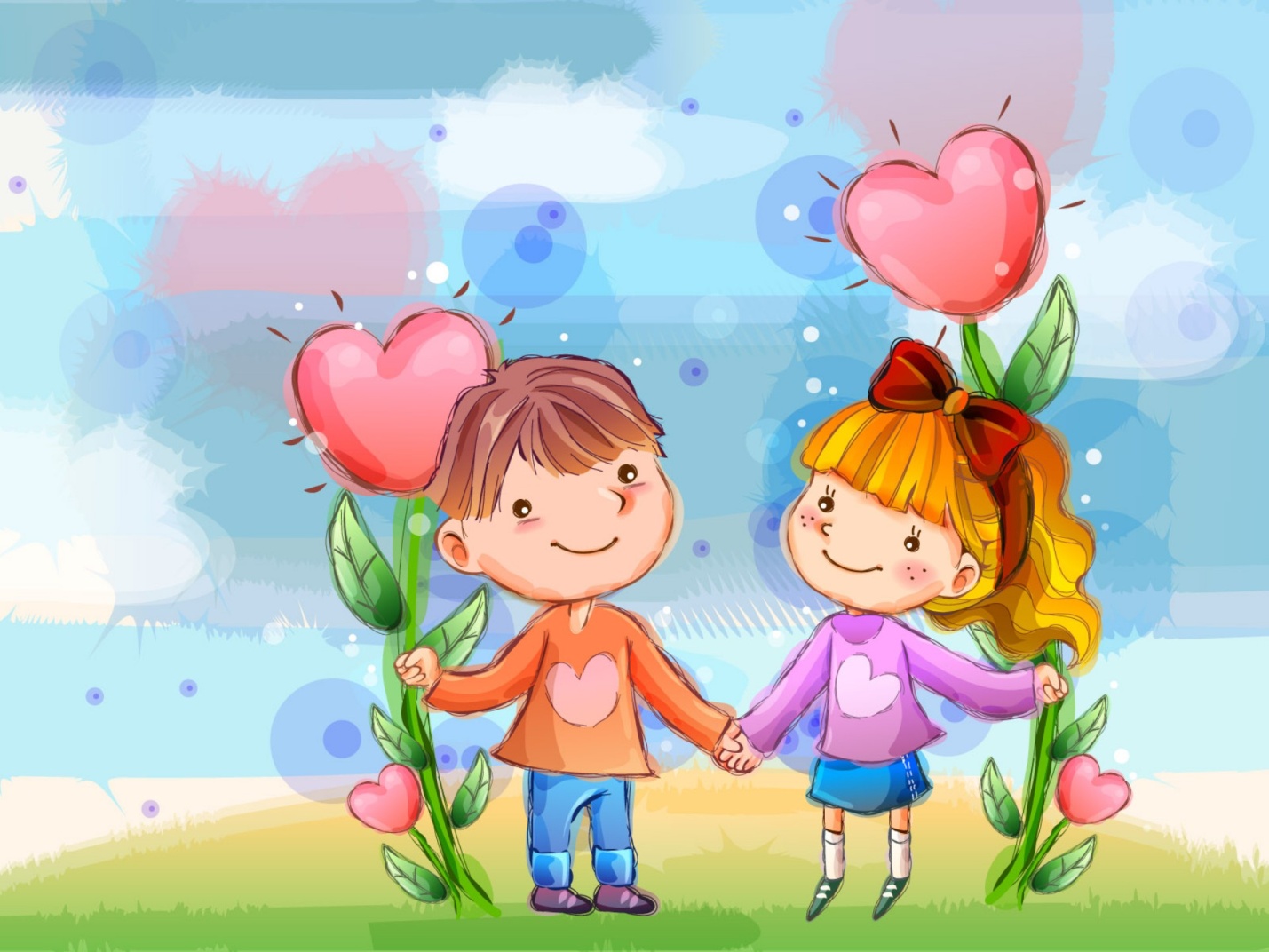